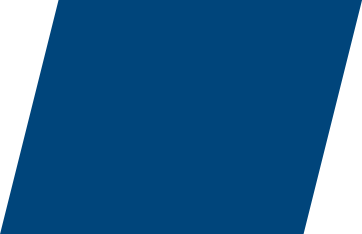 “ЭРЧИМ ХҮЧНИЙ ЭДИЙН ЗАСГИЙН ХҮРЭЭЛЭН" ТӨХК
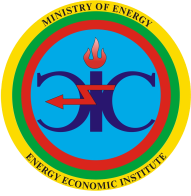 СТАНДАРТУУДЫН ТАНИЛЦУУЛГА



Стандарт, норм нормативын хэлтэс 
Стандартын сектор
2021 он
2017
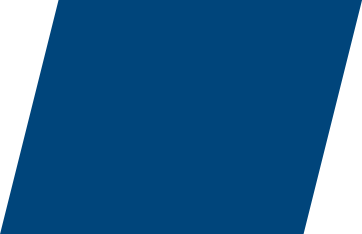 “ЭРЧИМ ХҮЧНИЙ ЭДИЙН ЗАСГИЙН ХҮРЭЭЛЭН" ТӨХК
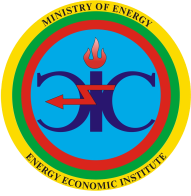 1. MNS IEC 62271-4 "Өндөр хүчдэлийн таслуур болон хуваарилах байгууламж 4-р хэсэг: Гексафторт хүхэр ба түүний хольцын боловсруулалтын журам"
2. MNS IEC 62305-1 “Аянга хамгаалалт”
3. MNS IEC 61865 “Цахилгаан дамжуулах агаарын шугам – Хүчдэлтэй хэсэг болон хаалт хоорондын зайд байх цахилгааны бүрэлдэхүүн хэсгийг тооцоолох – Тооцооллын аргачлал”
4. MNS IEC 60383-1 “1 000 В-оос дээш нэрлэсэн хүчдэлтэй, ЦДАШ-н тусгаарлагч 1 дүгээр хэсэг: Хувьсах гүйдлийн системийн шаазан болон шилэн тусгаарлагч хэсгүүд — Тодорхойлолт, туршилтын аргачлал хүлээн авах шалгуур”
5. MNS IEC 60383-2 “1 000 В-оос дээш нэрлэсэн хүчдэлтэй, ЦДАШ-д зориулсан тусгаарлагч 2 дугаар хэсэг: Хувьсах гүйдлийн системийн хэлхмэл тусгаарлагч болон тусгаарлагчийн иж бүрдэл — Тодорхойлолт, туршилтын аргачлал болон хүлээн авах шалгуур үзүүлэлт”
6. MNS IEC 61362 “Гидравлик турбины роторын эргэлтийг тохируулах системийг тодорхойлох гарын авлага”
7. MNS IEC TR 61850-90-1 “Эрчим хүчний хангамжийн автоматжуулалтын мэдээлэл холбооны сүлжээ болон систем – 90-1-р хэсэг: Дэд станцуудын хоорондын харилцаа холбоонд IEC 61850 стандартыг хэрэглэх”
8. MNS IEC 60255-127 “Хэмжүүрийн реле ба хамгаалалтын төхөөрөмж - 127 дугаар бүлэг: Хүчдэлийн ихсэлт болон бууралтаас хамгаалах үйл ажиллагаанд тавих шаардлага”
9. MNS IEC 60071-1 “Тусгаарлагыг нийцүүлэх – 1 дүгээр хэсэг: Тодорхойлолт, зарчим ба дүрэм”
10. MNS IEC 60076-18 “Хүчний трансформатор – 18-р дугаар хэсэг: Давтамжийн хариуг хэмжих”
Стандарт, норм нормативын хэлтэс 
Стандартын сектор
2017
“ЭРЧИМ ХҮЧНИЙ ЭДИЙН ЗАСГИЙН  ХҮРЭЭЛЭН" ТӨХК
Стандартыг боловсруулах үндэслэл
УИХ-ын 2010 оны 48 дугаар тогтоолоор баталсан “Үндэсний аюулгүй байдлын үзэл баримтлал”-ын 3 дугаар зүйлийн Эдийн засгийн аюулгүй байдлын 3.2.1.2-дахь хэсэгт, “Хүн амын амьдралын үндсэн хэрэгцээ, эдийн засгийн бие даасан, хэвийн үйл ажиллагааг  хангах, үндэсний  аюулгүй  байдлыг баталгаажуулахад стратегийн ач холбогдолтой эрчим хүчний салбарыг олон улс, Европын Холбооны стандартад нийцүүлэн хөгжүүлнэ”; УИХ-аас 2015 онд баталсан Төрөөс ЭХ-ний талаар баримтлах бодлогын I үе шат буюу 2015-2023 онд “олон улсын стандартыг нутагшуулах, эрх зүйн орчныг  сайжруулахаар” тус тус заасан.
Стандартыг орчуулах шаардлага
ЭХЭЗХ-ийн Нормчлолын сангийн 2020 оны төлөвлөгөөнд тусгасны дагуу стандартын төслийг шинээр боловсруулж, СХЗГ-ын ЭХ-ний стандартчиллын ТХ-ны 2021-2022 оны хөтөлбөрт батлуулахаар шийдвэрлэсэн.
6/2/2022
“ЭРЧИМ ХҮЧНИЙ ЭДИЙН ЗАСГИЙН  ХҮРЭЭЛЭН" ТӨХК
1. MNS IEC 62271-4 "Өндөр хүчдэлийн таслуур болон хуваарилах байгууламж 4-р хэсэг: Гексафторт хүхэр ба түүний хольцын боловсруулалтын журам"
6/2/2022
“ЭРЧИМ ХҮЧНИЙ ЭДИЙН ЗАСГИЙН  ХҮРЭЭЛЭН" ТӨХК
Төслийн бүтэц
6/2/2022
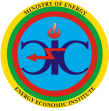 “ЭРЧИМ ХҮЧНИЙ ЭДИЙН ЗАСГИЙН  ХҮРЭЭЛЭН" ТӨХК
Стандартын төсөлд ирүүлсэн саналын товчоо
6
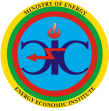 “ЭРЧИМ ХҮЧНИЙ ЭДИЙН ЗАСГИЙН  ХҮРЭЭЛЭН" ТӨХК
Стандартын төсөлд ирүүлсэн саналын товчоо
7
“ЭРЧИМ ХҮЧНИЙ ЭДИЙН ЗАСГИЙН  ХҮРЭЭЛЭН" ТӨХК
2. MNS IEC 62305-1 “Аянга хамгаалалт”
Энэ төслийг ДЦС4 орчуулж, редакц хийсэн.

Энэ хэсэг нь газар руу чиглэх аянга цахилалтанд өртөх  байгууламжийн эрсдэлийн үнэлгээнд тохиромжтой.
Үүний зорилго нь эрсдэлийг үнэлэх журмыг бий болгох явдал юм. Эрсдэлийн зөвшөөрөгдөх дээд хязгаарыг сонгосоны дараа энэ журам нь эрсдэлийг хүлцэх хязгаар хүртэл буюу түүнээс доош бууруулахын тулд зохих хамгаалах арга хэмжээг сонгох боломж олгоно.
6/2/2022
“ЭРЧИМ ХҮЧНИЙ ЭДИЙН ЗАСГИЙН  ХҮРЭЭЛЭН" ТӨХК
Төслийн бүтэц
6/2/2022
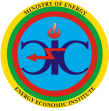 “ЭРЧИМ ХҮЧНИЙ ЭДИЙН ЗАСГИЙН  ХҮРЭЭЛЭН" ТӨХК
Стандартын төсөлд ирүүлсэн саналын товчоо
10
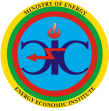 “ЭРЧИМ ХҮЧНИЙ ЭДИЙН ЗАСГИЙН  ХҮРЭЭЛЭН" ТӨХК
Стандартын төсөлд ирүүлсэн саналын товчоо
11
“ЭРЧИМ ХҮЧНИЙ ЭДИЙН ЗАСГИЙН  ХҮРЭЭЛЭН" ТӨХК
3. MNS IEC 61865 “Цахилгаан дамжуулах агаарын шугам – Хүчдэлтэй хэсэг болон хаалт хоорондын зайд байх цахилгааны бүрэлдэхүүн хэсгийг тооцоолох– Тооцооллын аргачлал”
Энэ стандартыг Эрчим хүчний эдийн засгийн хүрээлэнгийн ИТА Г.Амаржаргал орчуулж, ДЦС4-ийн инженер Х.Амгаланбаатар шүүмж, редакц хийж хянасан .

Энэ стандарт нь хүчдэлтэй хэсэгт хуульд заасны дагуу ойртож буй хүмүүст аюул учруулж болзошгүй агаарын нэвт цохилтоос урьдчилан сэргийлэхэд шаардлагатай хүчдэлтэй ба газардуулсан хэсгийн хоорондох хүчдэлтэй хэсэгт ойртож болох зайг тооцоолох гарын авлага агуулсан болно. Стандарт нь зөвхөн фаз хоорондын 45 кВ-оос дээш хүчдэлтэй хувьсах гүйдлийн ЦДАШ-д хамаарна
6/2/2022
“ЭРЧИМ ХҮЧНИЙ ЭДИЙН ЗАСГИЙН  ХҮРЭЭЛЭН" ТӨХК
Төслийн бүтэц
6/2/2022
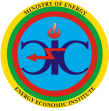 “ЭРЧИМ ХҮЧНИЙ ЭДИЙН ЗАСГИЙН  ХҮРЭЭЛЭН" ТӨХК
Стандартын төсөлд ирүүлсэн саналын товчоо
14
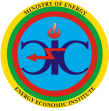 “ЭРЧИМ ХҮЧНИЙ ЭДИЙН ЗАСГИЙН  ХҮРЭЭЛЭН" ТӨХК
Стандартын төсөлд ирүүлсэн саналын товчоо
15
“ЭРЧИМ ХҮЧНИЙ ЭДИЙН ЗАСГИЙН  ХҮРЭЭЛЭН" ТӨХК
4. MNS IEC 60383-1 “1 000 В-оос дээш нэрлэсэн хүчдэлтэй, ЦДАШ-н тусгаарлагч 1 дүгээр хэсэг: Хувьсах гүйдлийн системийн шаазан болон шилэн тусгаарлагч хэсгүүд — Тодорхойлолт, туршилтын аргачлал хүлээн авах шалгуур”
Энэ стандартыг Эрчим хүчний эдийн засгийн хүрээлэнгийн ИТА Г.Амаржаргал орчуулж, ДЦС4-ийн инженер Х.Амгаланбаатар шүүмж, редакц хийж хянасан .

Энэ хэсэг нь хэвийн хүчдэл нь 1000 В-оос их, давтамж нь 100 Гц-ээс ихгүй хувьсах гүйдлийн ЦДАШ болон тээврийн агаарын шугамд ашиглах шаазан эсвэл шилэн тусгаарлагчид хамаарна.
6/2/2022
“ЭРЧИМ ХҮЧНИЙ ЭДИЙН ЗАСГИЙН  ХҮРЭЭЛЭН" ТӨХК
Төслийн бүтэц
6/2/2022
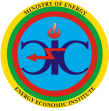 “ЭРЧИМ ХҮЧНИЙ ЭДИЙН ЗАСГИЙН  ХҮРЭЭЛЭН" ТӨХК
Стандартын төсөлд ирүүлсэн саналын товчоо
18
“ЭРЧИМ ХҮЧНИЙ ЭДИЙН ЗАСГИЙН  ХҮРЭЭЛЭН" ТӨХК
5. MNS IEC 60383-2 1 000 В-оос дээш нэрлэсэн хүчдэлтэй, ЦДАШ-д зориулсан тусгаарлагч 2 дугаар хэсэг: Хувьсах гүйдлийн системийн хэлхмэл тусгаарлагч болон тусгаарлагчийн иж бүрдэл —  Тодорхойлолт, туршилтын аргачлал болон хүлээн авах шалгуур үзүүлэлт
Энэ стандартыг Эрчим хүчний эдийн засгийн хүрээлэнгийн ИТА Г.Амаржаргал орчуулж, ДЦС4-ийн инженер Х.Амгаланбаатар шүүмж, редакц хийж хянасан .

Энэ хэсэг нь 1000 В-оос дээш нэрлэсэн хүчдэлтэй, 100 Гц-ээс ихгүй давтамжтай хувьсах гүйдлийн ЦДАШ-д зориулсан шаазан эсвэл шилэн материалтай хэлхмэл тусгаарлагчийн цогц хэсгээс бүрдэх хэлхмэл тусгаарлагч болон тусгаарлагчийн иж бүрэлд хамаарна.
6/2/2022
“ЭРЧИМ ХҮЧНИЙ ЭДИЙН ЗАСГИЙН  ХҮРЭЭЛЭН" ТӨХК
Төслийн бүтэц
6/2/2022
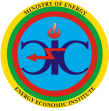 “ЭРЧИМ ХҮЧНИЙ ЭДИЙН ЗАСГИЙН  ХҮРЭЭЛЭН" ТӨХК
Стандартын төсөлд ирүүлсэн саналын товчоо
21
“ЭРЧИМ ХҮЧНИЙ ЭДИЙН ЗАСГИЙН  ХҮРЭЭЛЭН" ТӨХК
6. MNS IEC 61362 Гидравлик турбины роторын эргэлтийг тохируулах системийг тодорхойлох гарын авлага
Энэ стандартыг ... орчуулж, ЭХЭЗХ ТӨААТҮГ-ын СННХ -ийн СС-ын ИТА Г.Амаржаргал редакц хийж, хянасан.

Энэ хэсэг нь гидравлик турбины роторын эргэлтийг тохируулах системийг тодорхойлоход шаардагдах техникийн өгөгдлүүдийг багтааж, тэдгээрийн гүйцэтгэлийг тодорхойлоход оршино. Энэ нь техникийн бүтцийн тодорхойлолт, техникийн өгөгдлүүдийн холбогдох параметрүүдийг нарийвчлан сонгох, тэдгээрийг нэгтгэх зорилготой мөн техникийн талын баталгааг бий болгох үндэс суурь болно.
6/2/2022
“ЭРЧИМ ХҮЧНИЙ ЭДИЙН ЗАСГИЙН  ХҮРЭЭЛЭН" ТӨХК
Төслийн бүтэц
6/2/2022
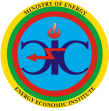 “ЭРЧИМ ХҮЧНИЙ ЭДИЙН ЗАСГИЙН  ХҮРЭЭЛЭН" ТӨХК
Стандартын төсөлд ирүүлсэн саналын товчоо
24
“ЭРЧИМ ХҮЧНИЙ ЭДИЙН ЗАСГИЙН  ХҮРЭЭЛЭН" ТӨХК
7. MNS IEC / TR 61850-90-1:2022 “Эрчим хүчний хангамжийн автоматжуулалтын харилцаа холбооны сүлжээ болон систем – 90-1 дүгээр хэсэг: Дэд станцуудынстанц хоорондын харилцаа холбоонд IEC 61850 стандартыг хэрэглэх”
Энэ стандартыг Эрчим хүчний эдийн засгийн хүрээлэнгийн СННХ-ийн стандартын секторын ахлагч Н.Тунгалаг орчуулж, иргэн Х.Амгаланбаатар редакц хийсэн. IEC 61850 стандартын энэ хэсэгт дэд станц хооронд мэдээлэл солилцоход зориулан IEC 61850 стандартыг хэрэглэх үед авч үзэх шаардлагатай төрөл бүрийн аспектийн дэлгэрэнгүй тоймыг бэлтгэсэн. Техникийн энэ тайланд дэд станц хоорондын мэдээлэл солилцоонд шаардагдах нөхцөл байдлын хэрэглээг тодорхойлох, харилцаа холбооны шаардлагыг тайлбарлах, харилцаа холбооны үйлчилгээ болон харилцаа холбоонд хэрэглэх шаардлагатай архитектурт зориулсан зааварчилгааг өгөх, нэгтгэх боломжтой хэрэглээнд зориулсан урьдчилсан нөхцөлтэй адилаар өгөгдлийг тодорхойлох зэрэг тайлбарыг бичсэн.
6/2/2022
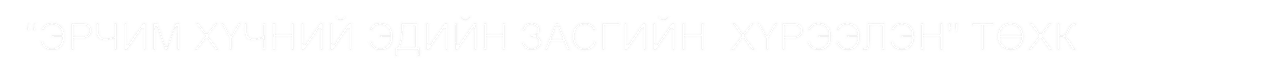 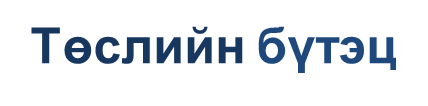 6/2/2022
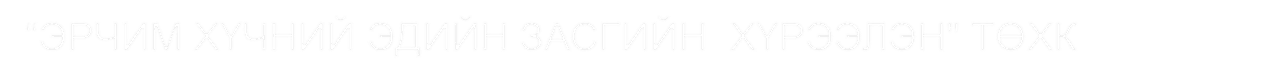 Стандартын төсөлд ирүүлсэн саналын товчоо
6/2/2022
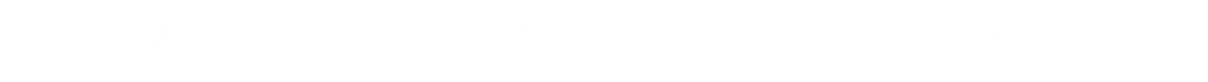 8. MNS IEC 60255-127 “Хэмжүүрийн реле ба хамгаалалтын төхөөрөмж  
127 дугаар бүлэг: Хүчдэлийн ихсэлт болон бууралтаас хамгаалах үйл ажиллагаанд тавих шаардлага”

Энэ стандартыг Эрчим хүчний эдийн засгийн хүрээлэнгийн Стандарт, норм нормативын хэлтсийн ИТА байсан С.Насанжаргал орчуулж, Доктор (Ph.D) М.Баттулга редакц хийсэн.

Стандартын энэ хэсэгт хүчдэлийн ихсэлт ба бууралтын релед тавих шаардлагуудыг тодорхойлсон. Түүнчлэн хамгаалалтын функц, хэмжлийн үзүүлэлтүүд болон хугацааны удаашруулалтын тодорхойлолтыг оруулсан. 
Динамик нөхцөлийн туршид тогтвортой төлөв болон гүйцэтгэлийн үзүүлэлтүүдийн нарийвчлалд нөлөөлөх хүчин зүйлсийг мөн энэ стандартаар тодорхойлно. Гүйцэтгэлийн үзүүлэлтүүд болон нарийвчлалыг шалгах туршилтын аргачлалыг оруулсан.
“ЭРЧИМ ХҮЧНИЙ ЭДИЙН ЗАСГИЙН  ХҮРЭЭЛЭН" ТӨХК
6/2/2022
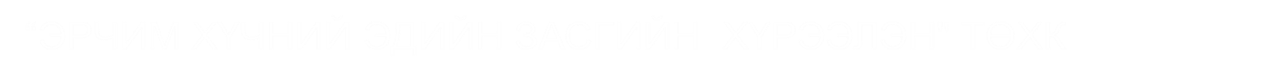 Төслийн бүтэц
6/2/2022
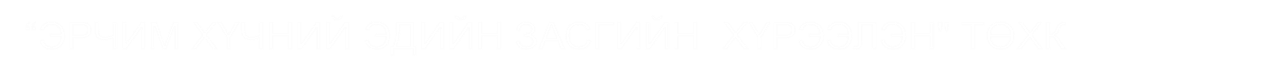 Стандартын төсөлд ирүүлсэн саналын товчоо
6/2/2022
“ЭРЧИМ ХҮЧНИЙ ЭДИЙН ЗАСГИЙН  ХҮРЭЭЛЭН" ТӨХК
9. MNS IEC 60071-1 “Тусгаарлагыг нийцүүлэх – 1 дүгээр хэсэг: Тодорхойлолт, зарчим ба дүрэм ”
Энэ төслийг ЭХЭЗХ-ийн СННХ-ийн Стандартын секторын ИТА Г.Амаржаргал орчуулж, МУ-ын Зөвлөх инженер Б.Эрдэнэбилэг редакц хийсэн.

Стандартын энэ хэсгийг 1 кВ ба түүнээс дээш хүчдэлтэй тоног төхөөрөмж бүхий гурван фазын хувьсах гүйдлийн системд хэрэглэнэ. Энэ төсөлд тоног төхөөрөмж ба системийн байгууламжийн фаз хоорондын болон фаз-газар хоорондын тусгаарлагын хэвийн тэсвэрлэх хүчдэлийг сонгох горимыг тогтоосон. Мөн хэвийн тэсвэрлэх хүчдэлийг сонгох стандарт утгуудын жагсаалтыг оруулсан.
6/2/2022
“ЭРЧИМ ХҮЧНИЙ ЭДИЙН ЗАСГИЙН  ХҮРЭЭЛЭН" ТӨХК
Төслийн бүтэц
6/2/2022
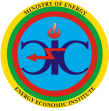 “ЭРЧИМ ХҮЧНИЙ ЭДИЙН ЗАСГИЙН  ХҮРЭЭЛЭН" ТӨХК
Стандартын төсөлд ирүүлсэн саналын товчоо
33
“ЭРЧИМ ХҮЧНИЙ ЭДИЙН ЗАСГИЙН  ХҮРЭЭЛЭН" ТӨХК
10. MNS IEC 60076-18 “Хүчний трансформатор – 18-р дугаар хэсэг: Давтамжийн хариуг хэмжих”
Энэ стандартыг Эрчим хүчний эдийн засгийн хүрээлэнгийн СННХ-ийн стандартын секторын ахлагч Н.Тунгалаг орчуулж, МУ-ын Зөвлөх инженер Б.Эрдэнэбилэг редакц хийсэн. 

IEC 60076 цуврал стандартын энэ хэсэг нь туршилтын биет шинэ эсвэл ашиглалтын сүүлийн шатанд байгаа нөхцөлд давтамжийн хариуны хэмжлийг ажлын талбайд эсвэл үйлдвэрт хийхийг шаардсан үед хэрэглэх хэмжлийн арга, хэмжих тоног төхөөрөмжид хамаарна. Энэ стандартыг хүчний трансформатор, реактор, фаз шилжүүлэгч трансформатор болон төстэй тоног төхөөрөмжид хэрэглэх боломжтой.
6/2/2022
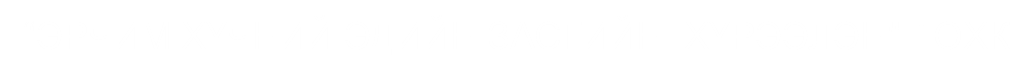 Төслийн бүтэц
6/2/2022
“ЭРЧИМ ХҮЧНИЙ ЭДИЙН ЗАСГИЙН  ХҮРЭЭЛЭН" ТӨХК
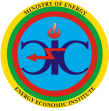 Стандартын төсөлд ирүүлсэн саналын товчоо
36
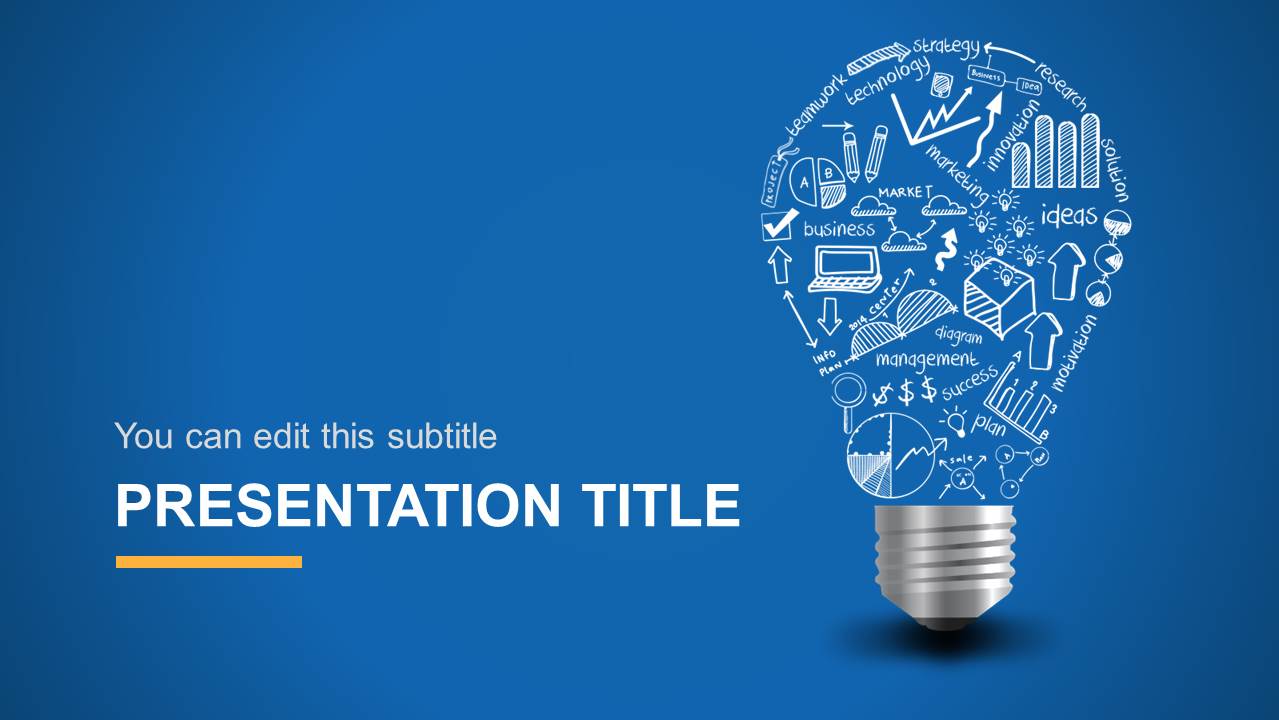 АНХААРАЛ ХАНДУУЛСАНД БАЯРЛАЛАА
37